Thứ Năm, ngày   tháng      năm  2023
Toán:
Phép cộng (qua 10) trong phạm vi 20
Luyện tập (Tiết 3)
1
Số?
14
16
13
13
14
2
Bạn Sao hái những cây nấm ghi phép tính có kết quả bằng 12. Hỏi bạn Sao hái được bao nhiêu cây nấm?
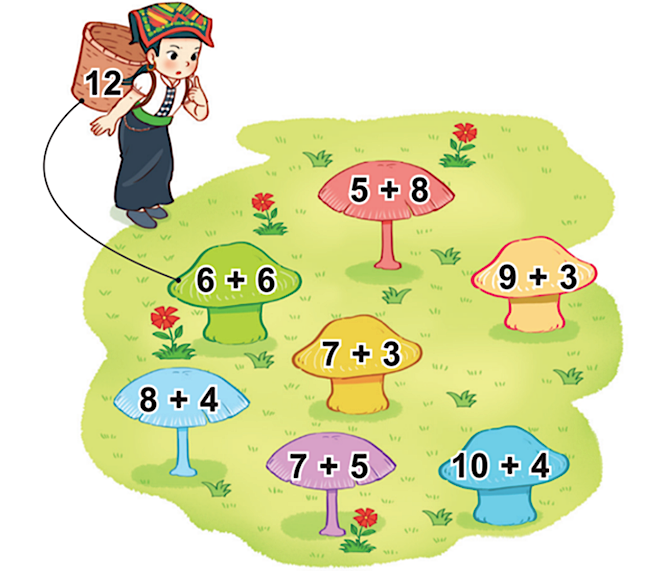  Sao hái được 4 cây nấm
3
a) Tính kết quả của các phép tính ghi ở các thang:
b) Những phép tính nào có kết quả bằng nhau?
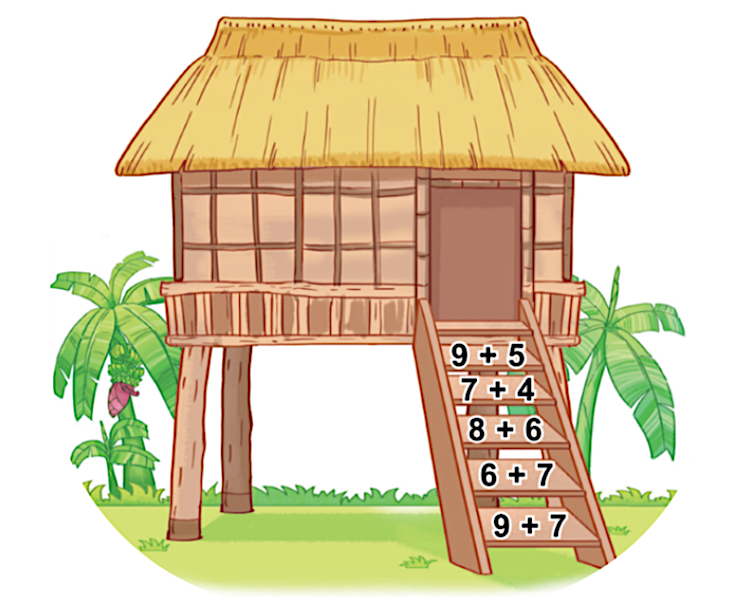 9   +   5
7   +   4
8   +   6
6   +   7
9   +   7
=   14
=   11
=   14
=   13
=   16
4
Hai con xúc xắc nào dưới dây có tổng số chấm ở các mặt trên bằng 11
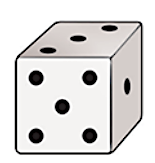 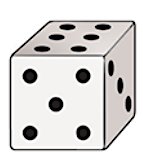 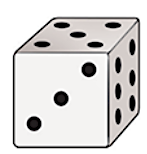 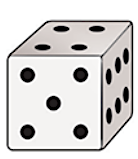 6 + 5 = 11
4 + 5 = 9
5 + 3 = 8
3 + 5 = 8
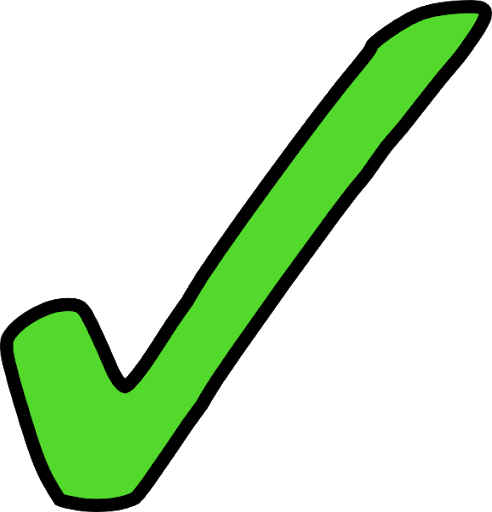 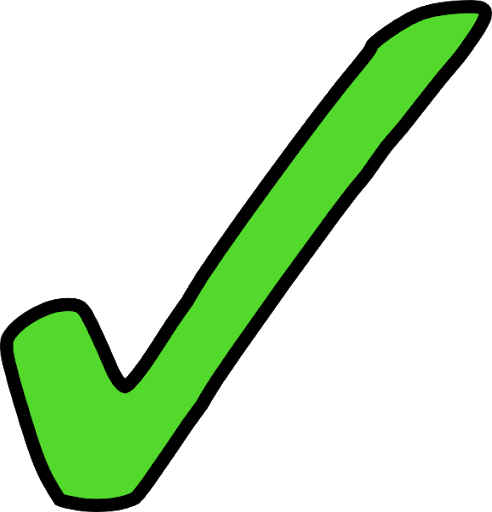 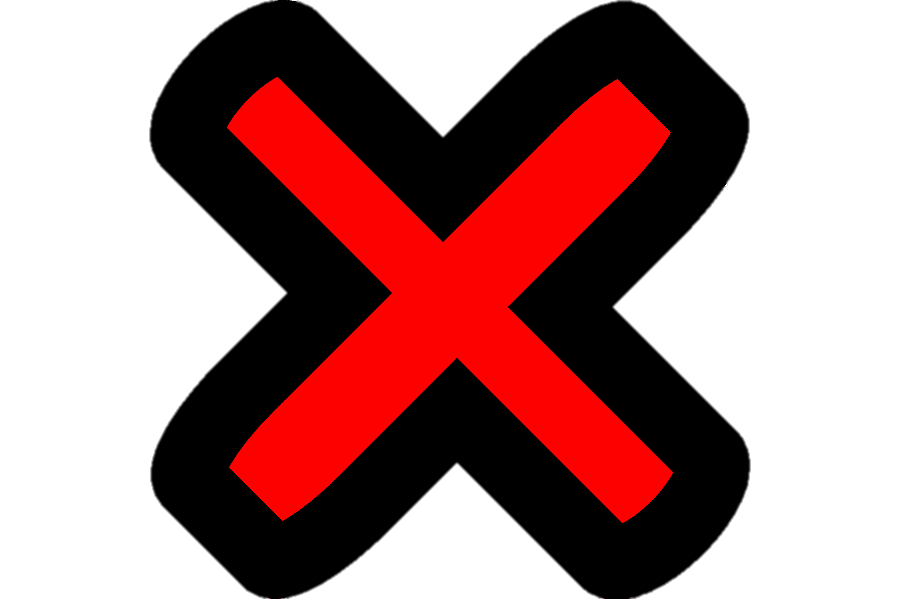 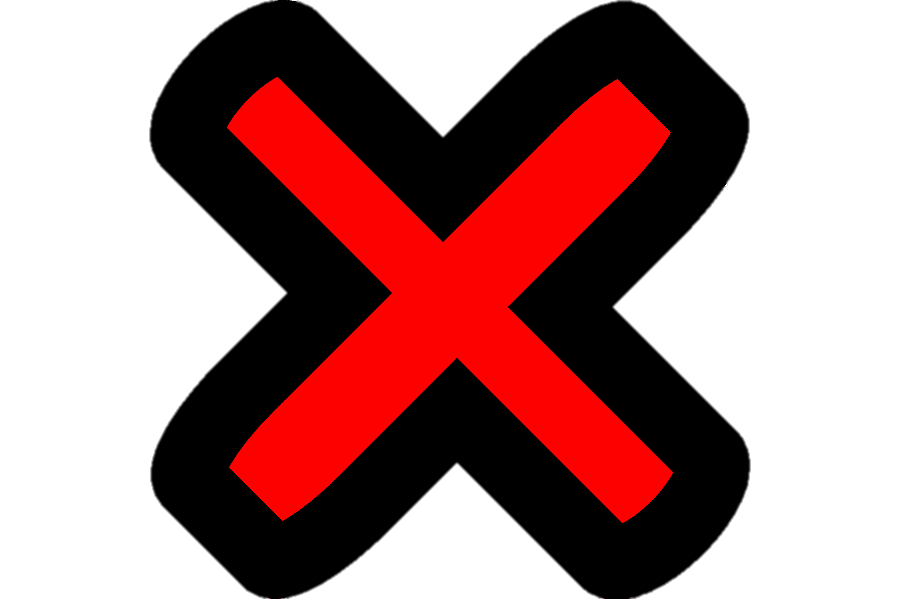